Взаимодействие двух игроков в баскетболе
Выполнил  учитель физической культуры МОУ СОШ п. Алексеевка Зайберт К.В.
Обязанности игроков
Баскетболист может быть:

-  с мячом 


                             -  без мяча
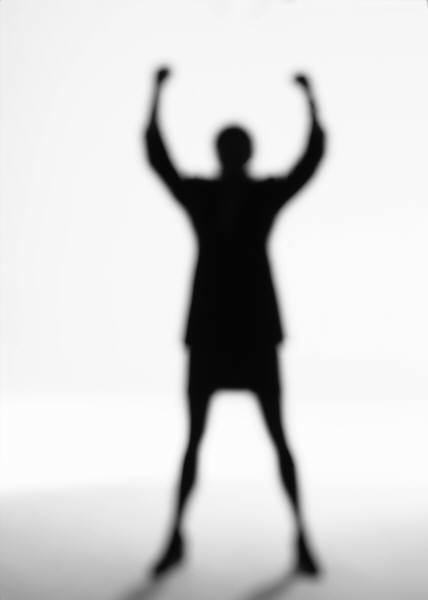 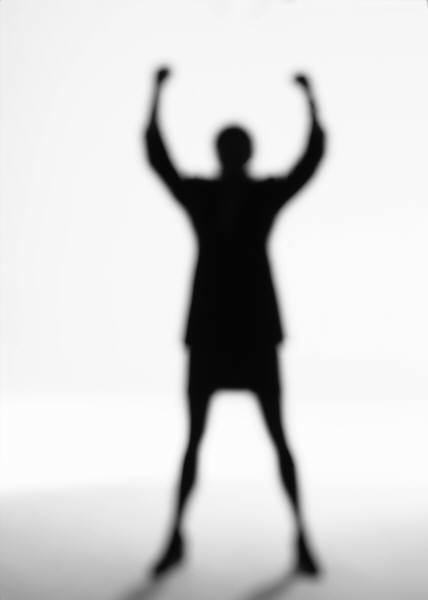 Обязанности игроков
-  с мячом 
1) как можно быстрее перевести мяч на половину соперника(лучше передачей)
2) использовать ведение и угрожать броском с дальнего и среднего расстояния чтобы оттянуть на себя защитников
3) не колеблясь, выполнять бросок в кольцо с удобной позиции
Обязанности игроков
-  без мяча
1) выходить на свободное место для получения передачи.
2) помогать игроку с мячом
3) бороться за отскок от щита
Обязанности игроков
с мячом - как можно быстрее перевести мяч на половину соперника(лучше передачей)

без мяча - выходить на свободное место для получения передачи.


Взаимодействие двух игроков – 
«Передай мяч и выходи»
Передай мяч и выходи
Обязанности игроков
-  с мячом - использовать ведение и угрожать броском с дальнего и среднего расстояния чтобы оттянуть на себя защитников

без мяча - помогать игроку с мячом



Взаимодействие двух игроков – «Заслон»
Заслон бывает:
Внутренний

Наружний

В движении
Заслон бывает:
Внутренний

                 Игрок с мячом



            Игрок без мяча

                                   Защитник
Заслон бывает:
Наружний
Заслон бывает:
В движении
Другие взаимодействия двух игроков в баскетболе
Наведение
Другие взаимодействия двух игроков в баскетболе
Пересечение
Взаимодействие двух игроков в баскетболе
1. передай мяч и выходи 
2. заслон
3. наведение
4. пересечение